Три склонения имен существительных. 1-ое склонение имен существительных
Урок русского языка  4 класс
Учитель: Собчишена В.В.
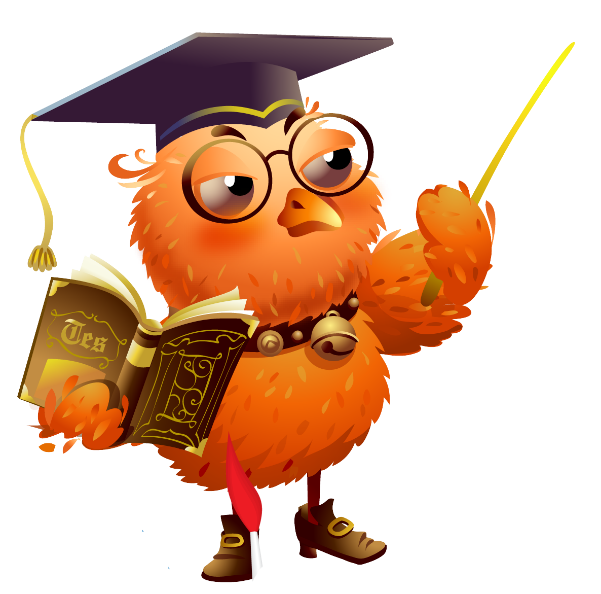 Улыбнитесь друг другу!
ДЕВИЗ УРОКА
Быть должны у нас в порядке
Книжки, ручки и тетрадки.
А девиз у нас такой:
«Всё, что нужно под рукой!»
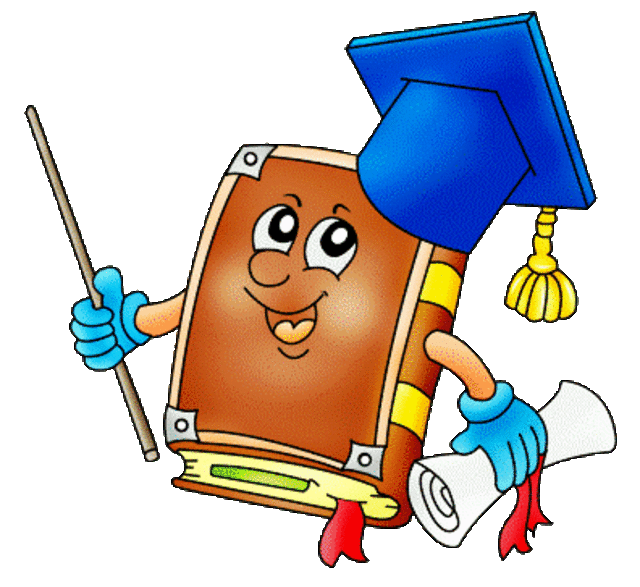 Проверка домашнего задания
Синквейн (памятка)
1.  Существительное
2. Два прилагательных
3. Три глагола
4.Фраза или предложение
5. Слово- синоним, который повторяет суть темы
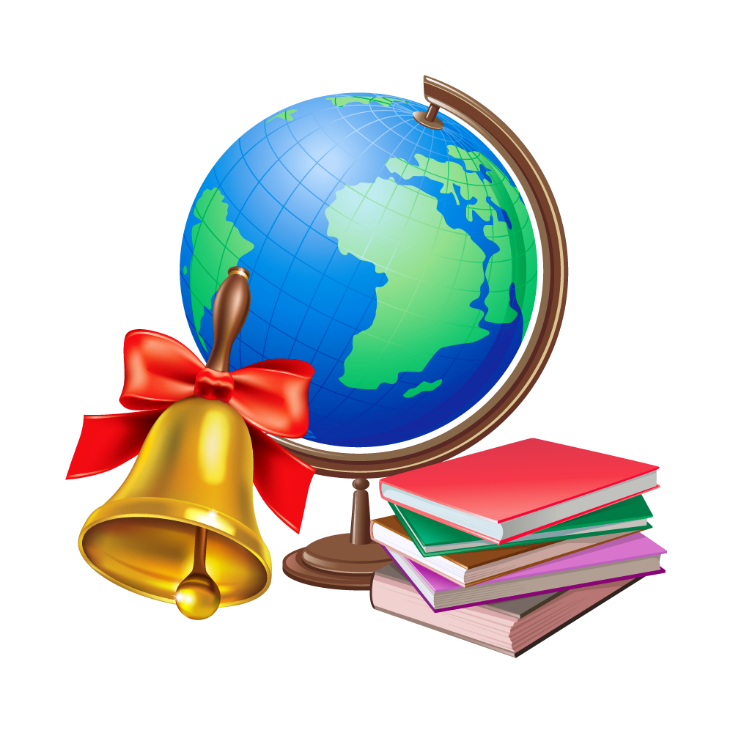 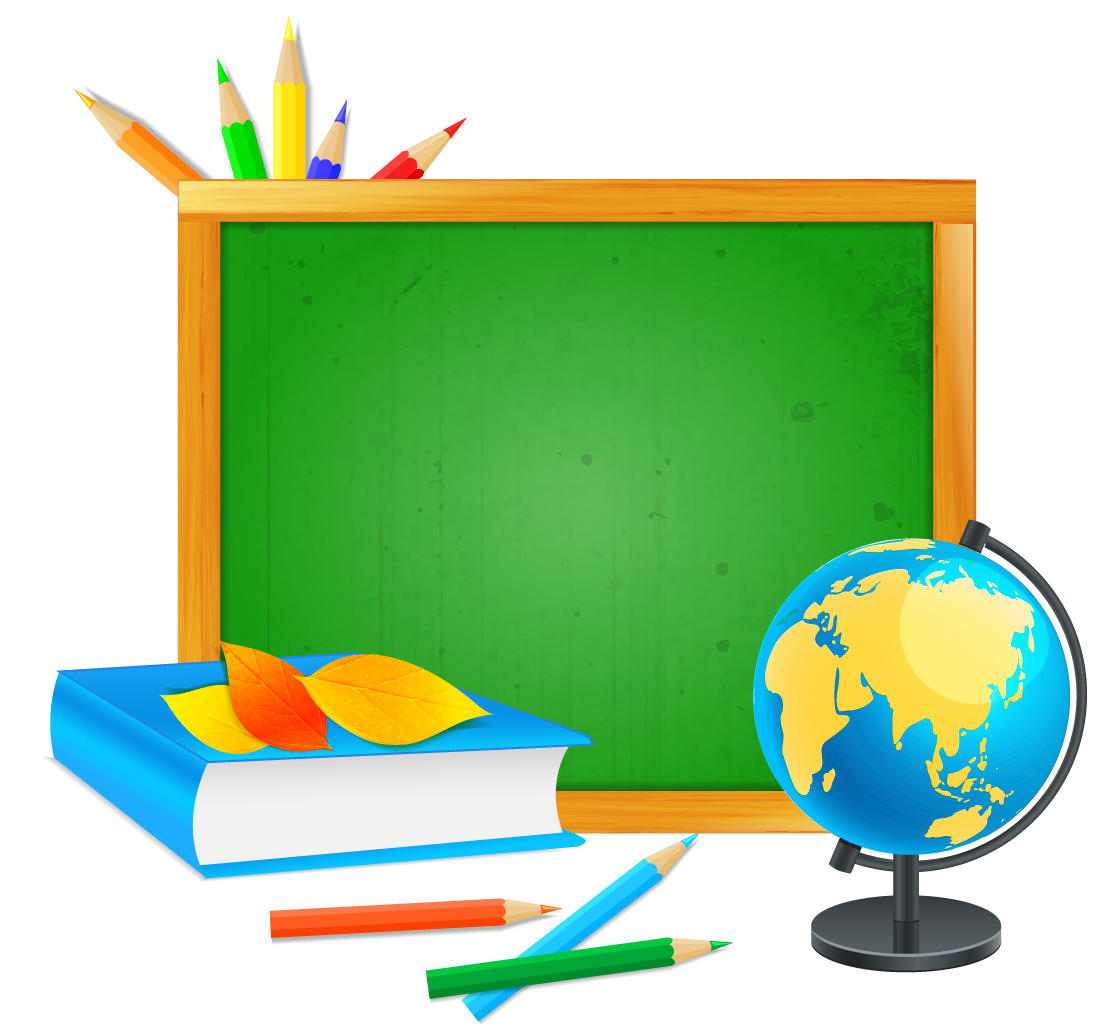 Двадцать девятое ноября
Классная работа
Работа над предложением
Наступила х…лодная з...ма. (К)...кну (п….д)л…тела синич…ка. Бабушка пож...лела птич…ку.
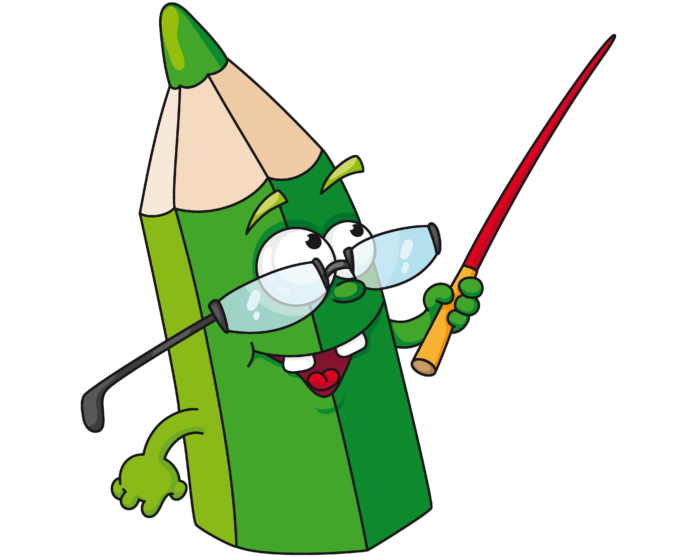 Минута каллиграфии
гпг  гпг  Г  П  Г  вв   тт   мм
От топота копыт пыль по полю летит.
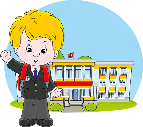 Склонение имен существительных
Первое склонение имен существительных
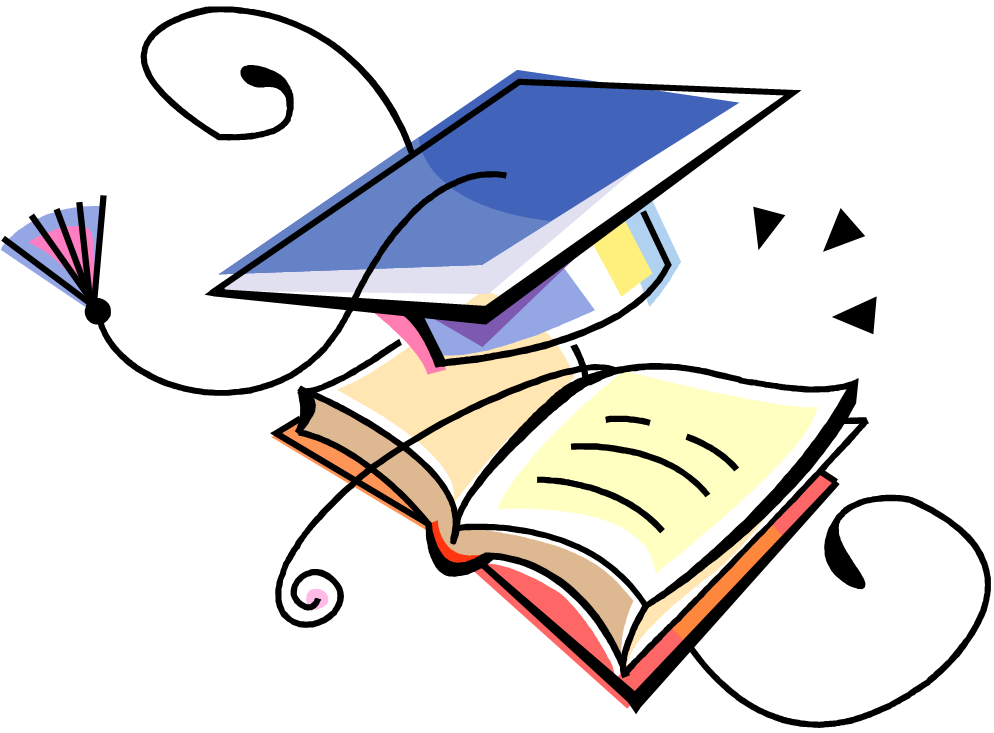 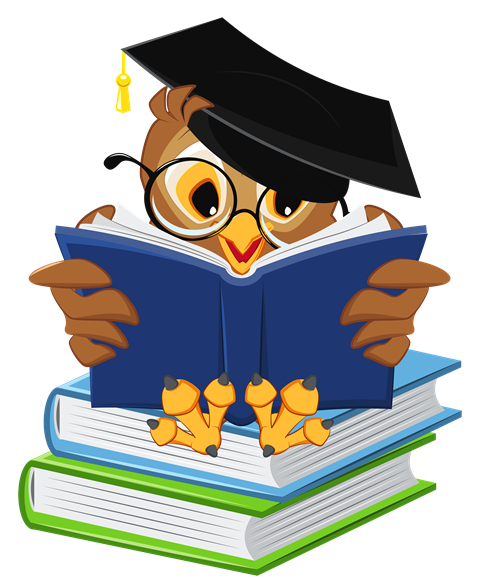 Задачи урока
Узнать:
Что такое склонение имен существительных;
Какие бывают группы склонений;
Как отличить существительные 1-го склонения
Научиться:
Определять склонение имен существительных
Цели урока:
Понять …
Запомнить …
Применять …
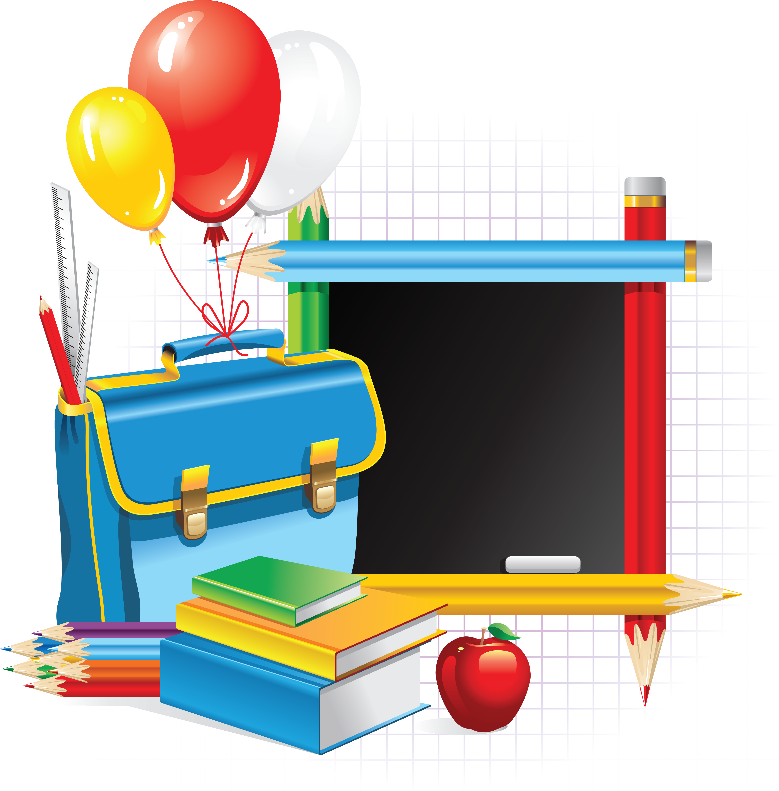 Прочитайте предложение
Бабушка рассказала мне о сестр… и дочер… .
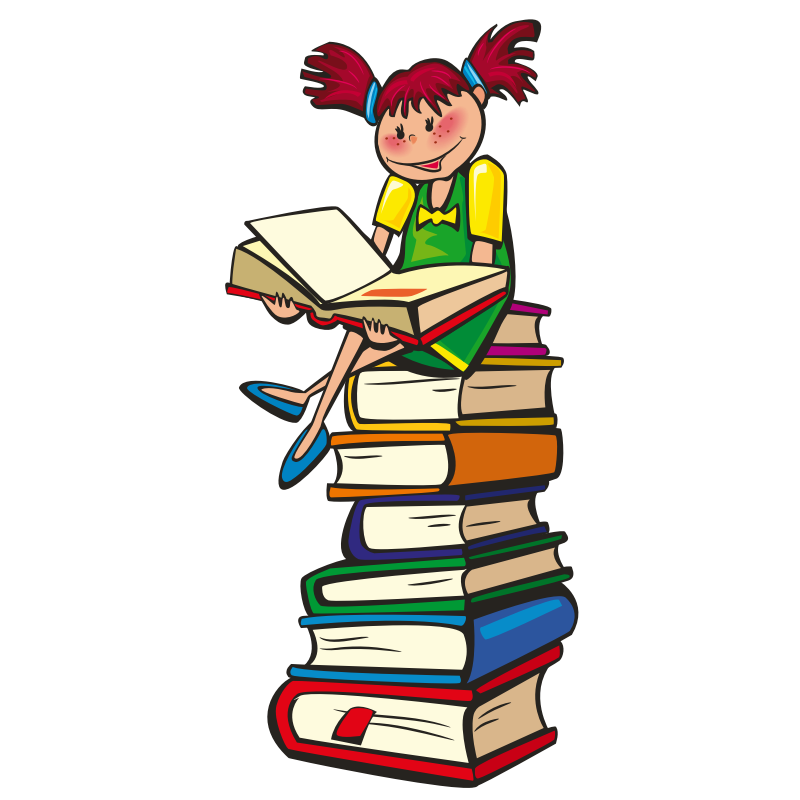 Бабушка рассказала мне о сестре и дочери .
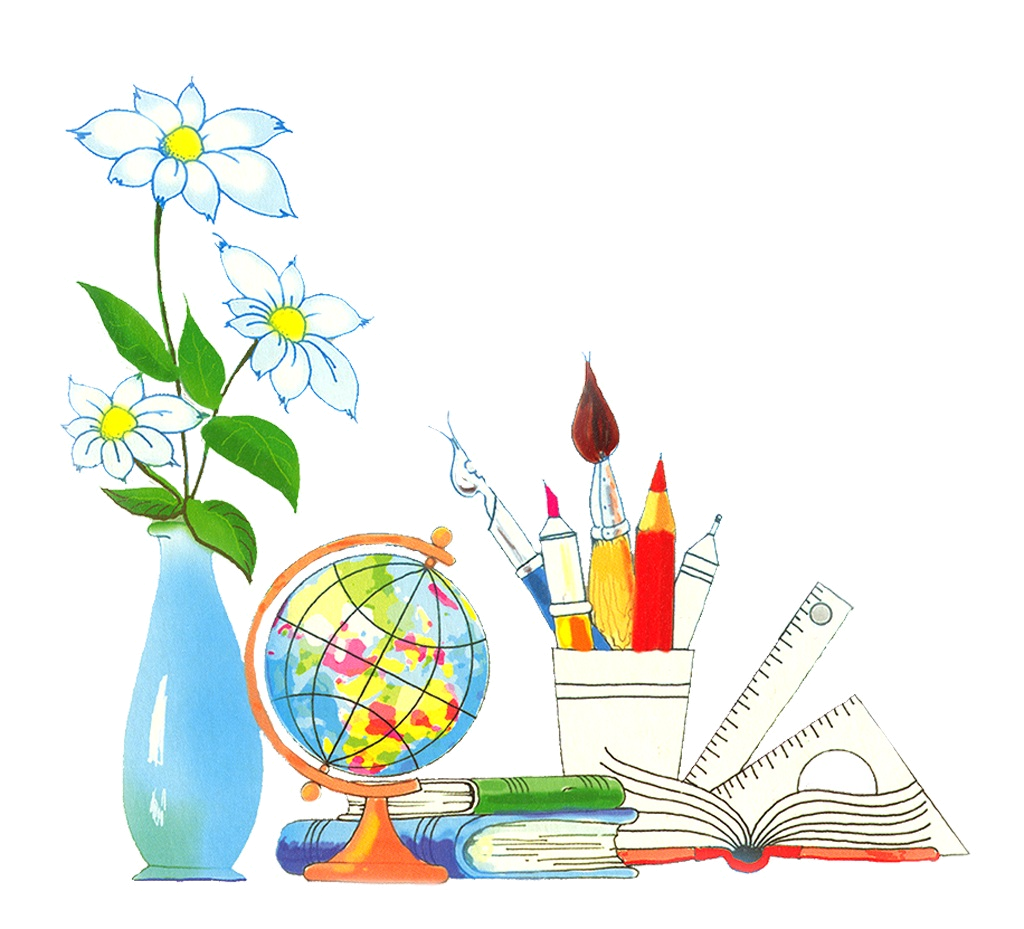 Работа в группах
«Золотые правила»
Распределять поручения в группе
Слушать друг друга.
Уметь уступать.
Уметь договариваться.
Проявлять активность в работе группы.
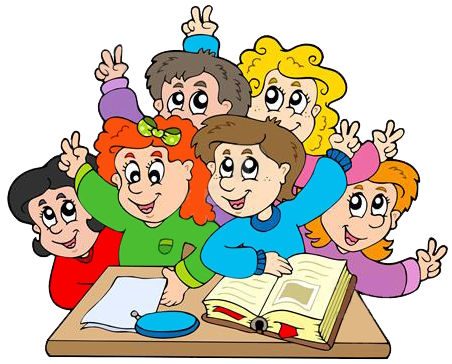 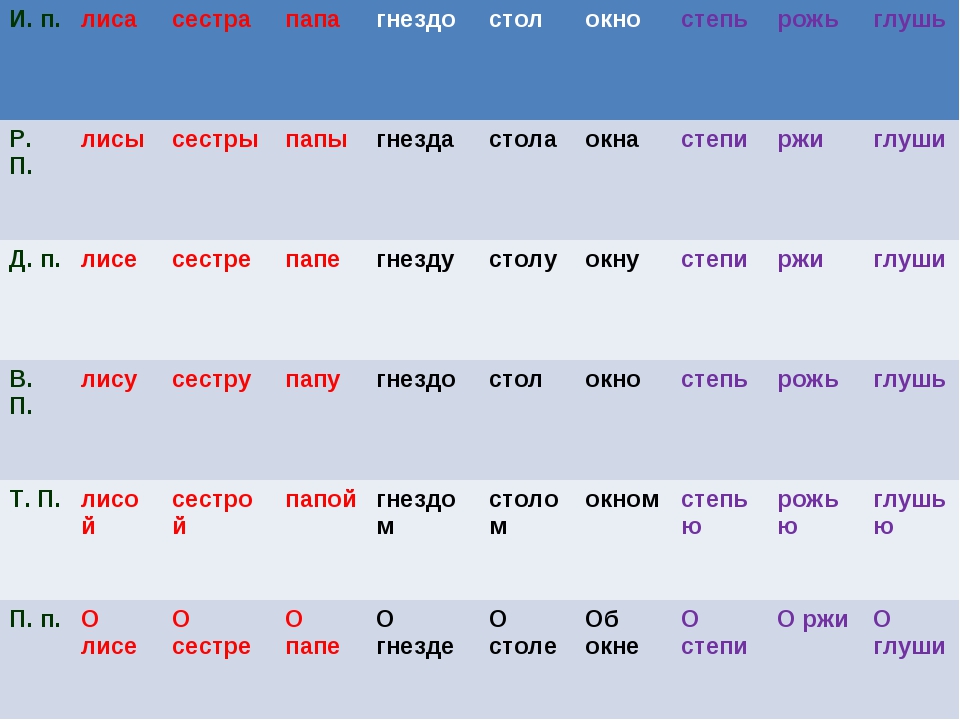 Три склонения имен существительных
1 скл. - м.р. и ж.р. –а, -я;
2 скл. - м.р. с нулевым и ср.р. с –о, -е;
3 скл. - ж.р. с ь на конце.
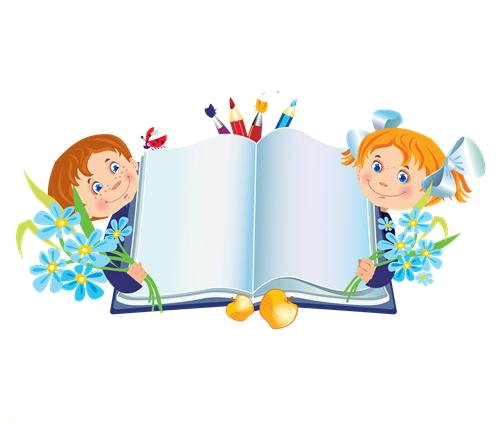 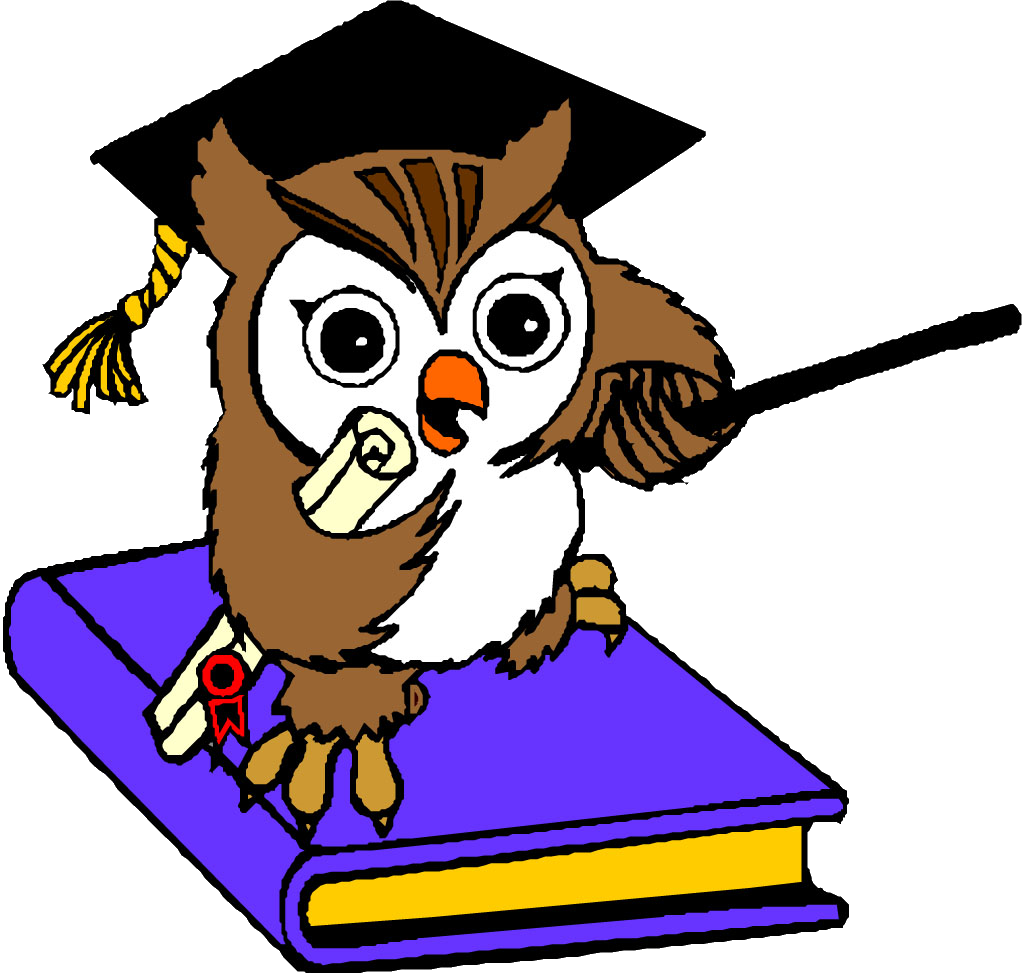 Вывод
Окончания всех существительных, входящих в одну группу, во всех падежах совпадают, но они отличаются от окончаний имен существительных двух других групп
АЛГОРИТМ
1. Определяем род
2. Выделяем окончание
3. Определяем склонение
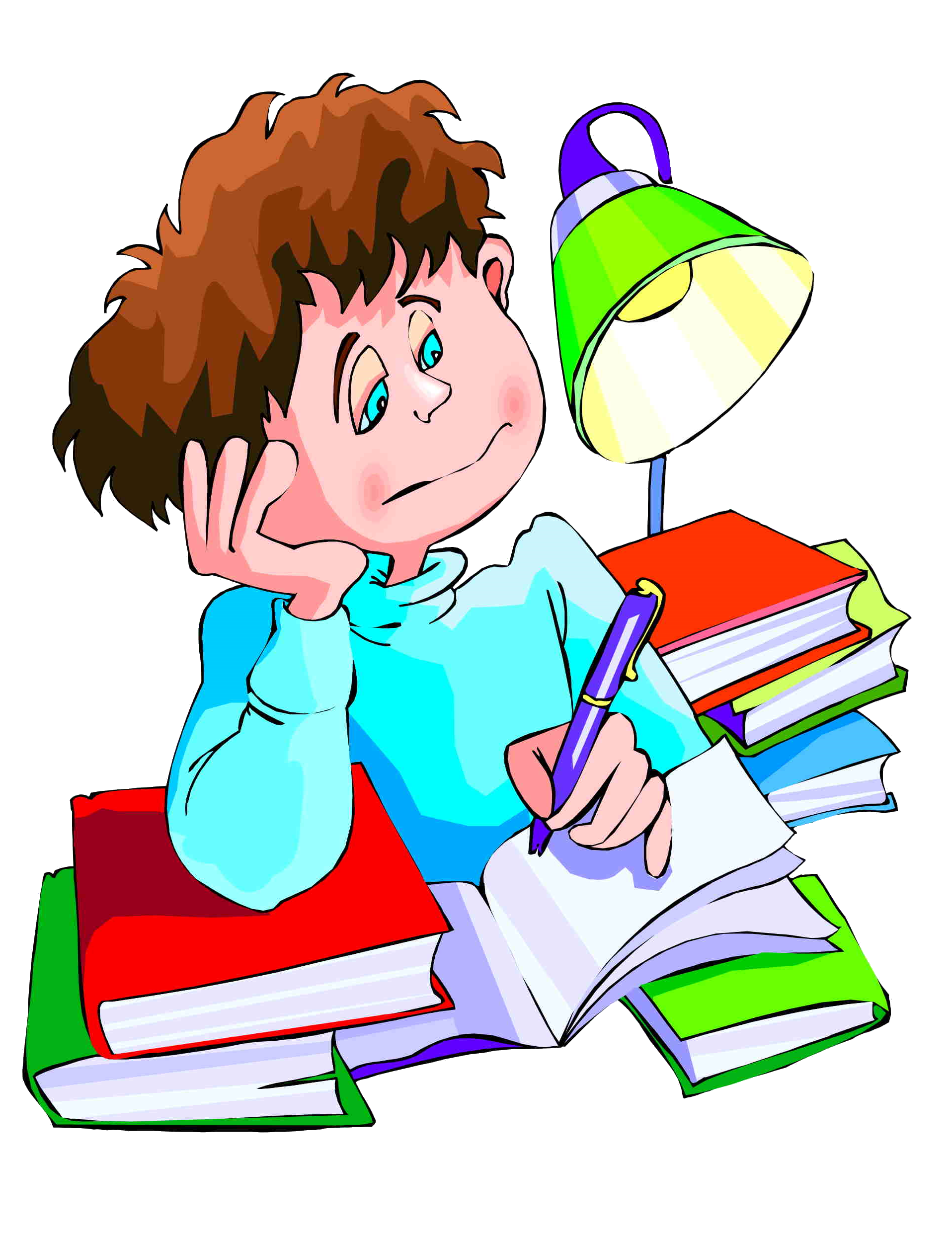 Образец рассуждения.
Тетрадь - она, моя - существительное женского рода с ь на конце; в именительном падеже единственного числа нулевое окончание; значит существительное тетрадь третьего склонения.
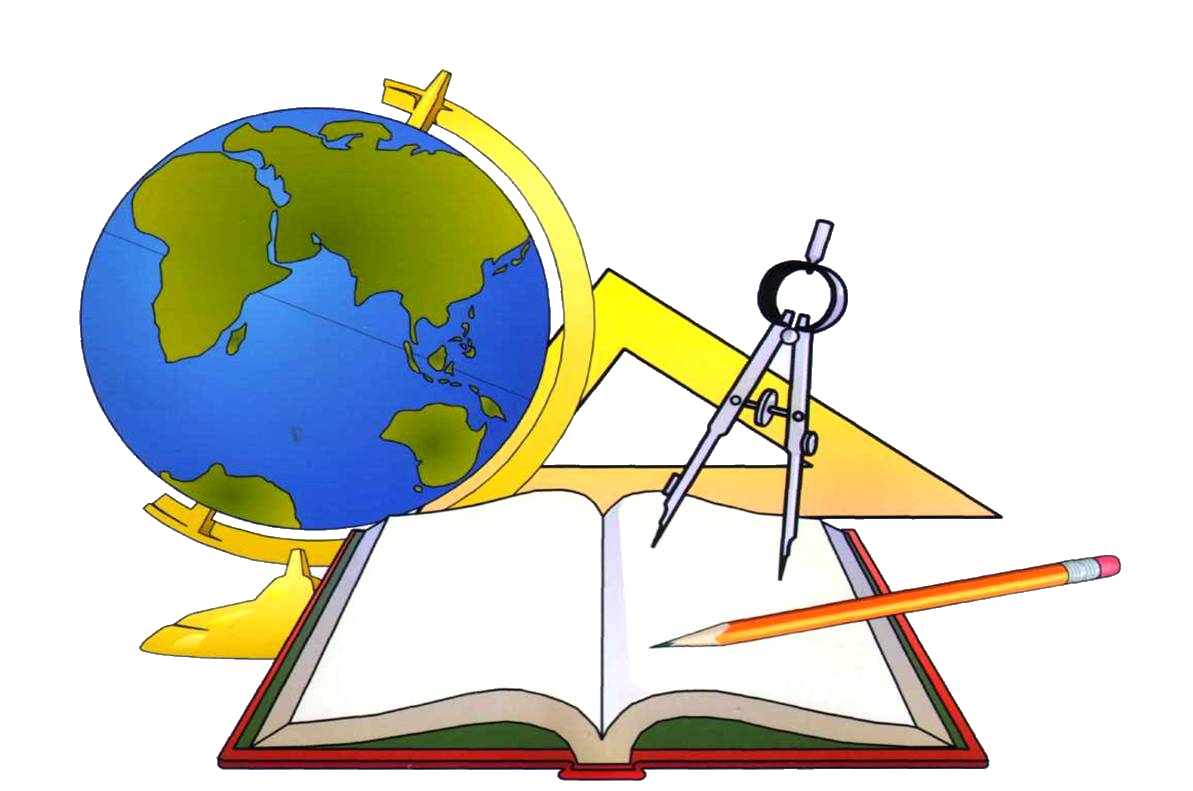 Физкультминутка
Если существительное 1 скл. – 1 хлопок
     Если существительное 2 скл. – 2 хлопка
     Если существительное 3 скл. – 3 хлопка
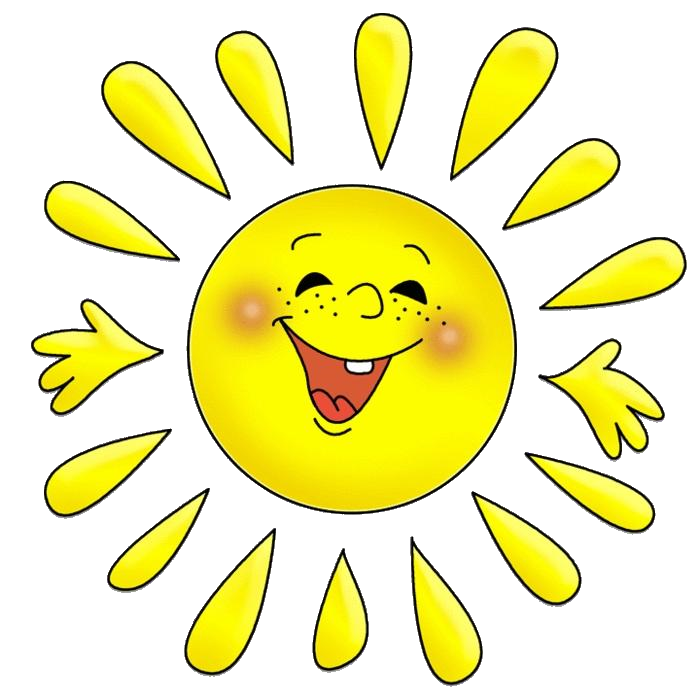 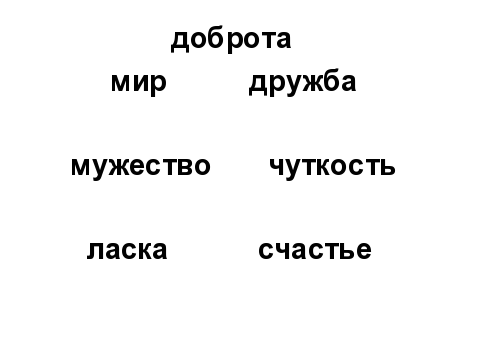 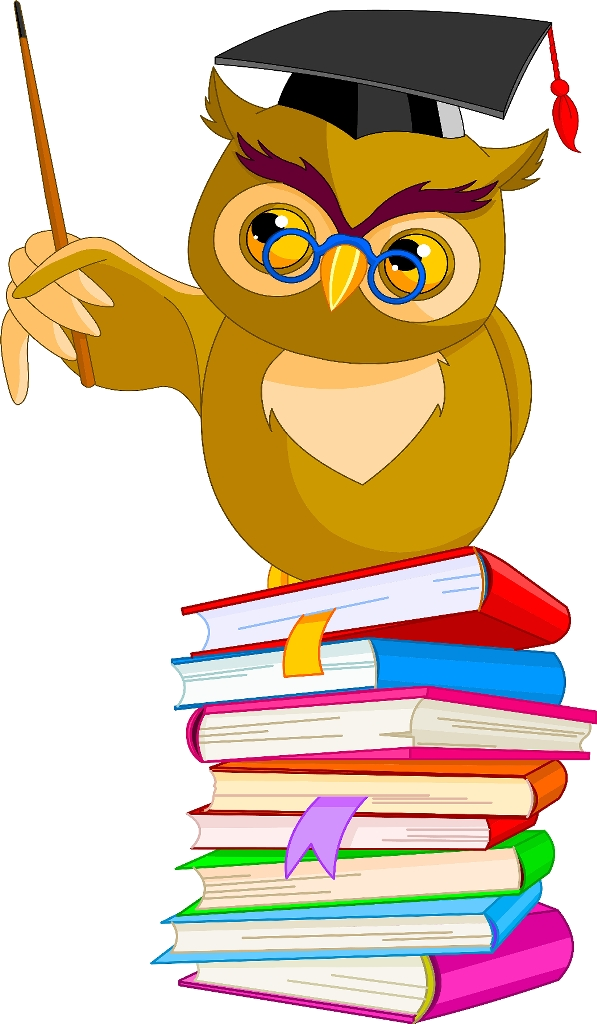 интересные сведения
Школьники Эстонии должны запомнить 14 падежей
 Ученики в Финляндии 15 падежей
Дети в Венгрии 22 падежа
У китайцев существительные  не склоняются и падежей в грамматике нет.
Каждый народ прекрасно справляется со своими падежами. А ваша задача – знать свои  шесть падежей, чтобы говорить  и писать легко, грамотно и красиво.
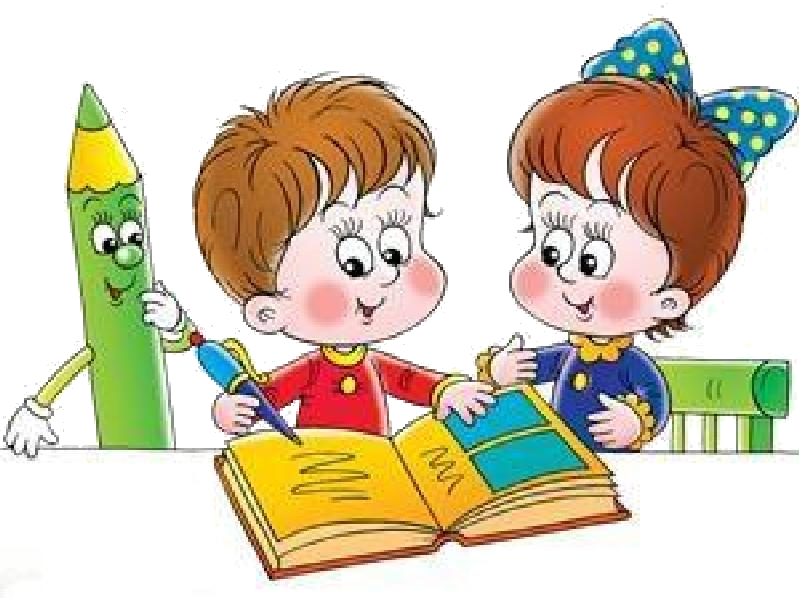 Исследование
Работа в группах
Упражнение 154, с. 89
Исследование признаков первого склонения имён существительных.
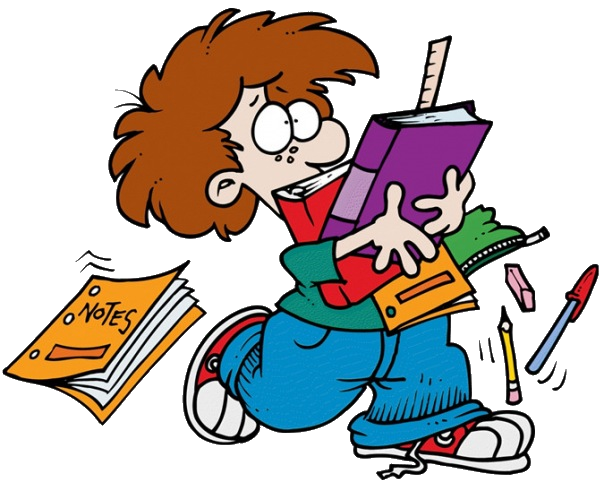 Вывод
К 1-му склонению относятся имена существительные женского и мужского рода с окончаниями –а, -я в именительном падеже единственного числа: заря, пчела, дедушка, Петя.
Самостоятельная работа.
Упражнение 155, с. 90
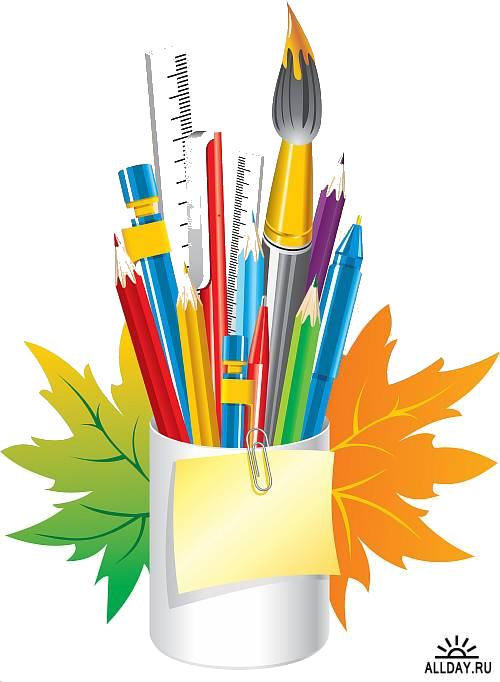 Проверка
«!»- молодец, всё сделано правильно;
 
«+»- хорошо, были небольшие ошибки;
 
«?»-нужна помощь учителя.
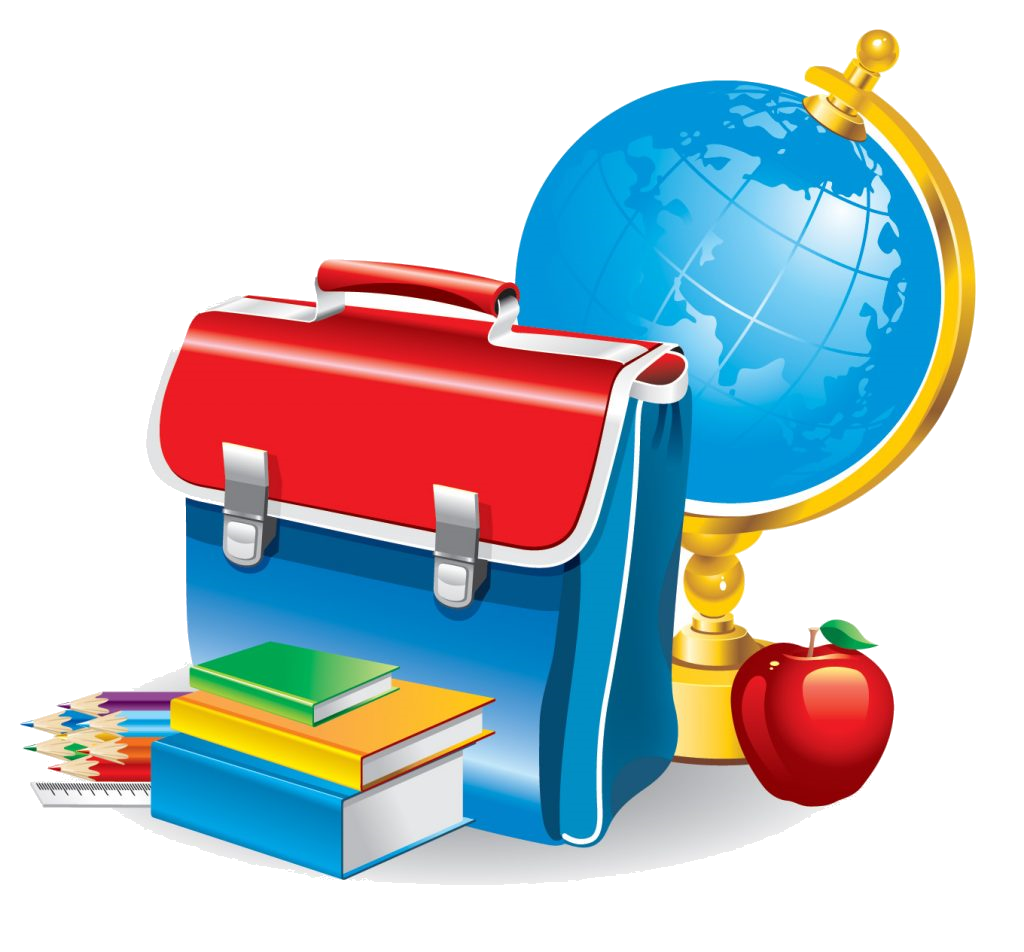 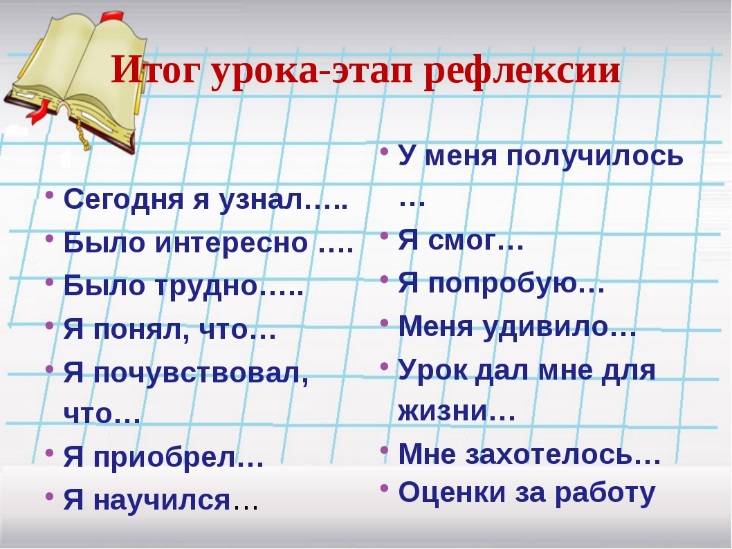 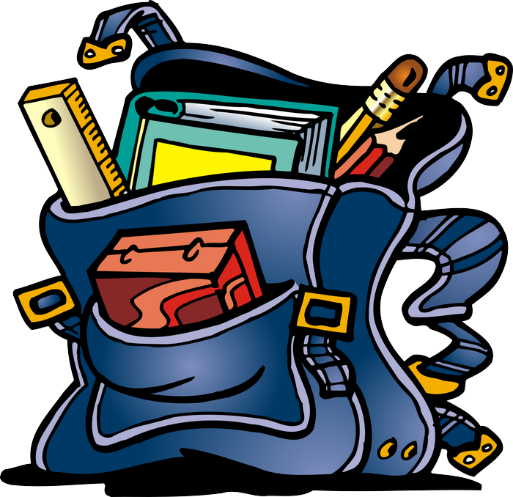 Домашнее задание
Д/з - по выбору
Упр. 156, с. 90, выучить правило
Написать сочинение о школе, употребив имена существительные 1 склонения.